HRVATSKA NARJEČJA
Ana Cvetičanin 8.a
HRVATSKA NARJEČJA
Hrvatski narodni jezik je govorni jezik Hrvata, a sastoji se od triju narječja koja su Hrvati razvili tijekom svoje povijesti.
Hrvatski jezik jest suodnos svih triju hrvatskih narječja i mogućnost komuniciranja među njima.
ŠTOKAVSKO NARJEČJE
Naziv potječe od odnosno-upitne zamjenice što.
 Na ovom narječju počiva i standard hrvatskog jezika 
a njime prostorno i brojčano govori najveći broj Hrvata.
KNJIŽEVNICI ŠTOKAVSKOG NARJEČJA
Književnici, pjesnici: Džore Držić, Marin Držić, Ivan Gundulić, Andrija Kačić Miošić, Matija Antun Relković, Junije Palmotić, Blaž Tadijanović, Stjepan Vukušić, Milan Rešetar...
Ivan Gundulić- Dubravka, Osman, Suze Sina Razmetnoga…
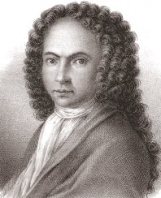 ČAKAVSKO NARJEČJE
Naziv potječe od odnosno-upitne zamjenice ča.
 Smatra se da uoči 1. svj. rata čakavskim narječjem govorilo oko 23% Hrvata a danas oko 12%.
KNJIŽEVNICI ČAKAVSKOG NARIJEČJA
Književnici, pjesnici: Marko Marulić, Šime Vučetić, Tin Kolumbić, Vladimir Nazor, Mate Balota, Hanibal Lucić, Petar Zoranić, Juraj Baraković, Džore Držić...
Marko Marulić- Judita, Suzana, Molitva suprotiva Turkom…
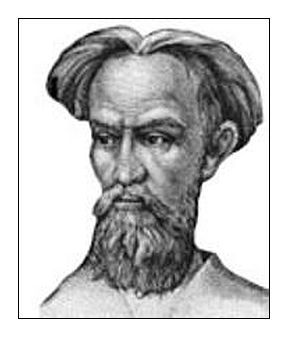 KAJKAVSKO NARJEČJE
Naziv potječe od odnosno-upitne zamjenice kaj.
Kajkavsko narječje uglavnom obuhvaća sjeverozapadni i srednji dio hrvatskoga jezičnog prostora.
KNJIŽEVNICI KAJKAVSKOG NARIJEČJA
Književnici, pjesnici: Juraj Habdelić, Antun Vramec, Tituš Brezovački, Antun Gustav Matoš, Miroslav Krleža, Dragutin Domjanić, Fran Gundulić, Ivan Goran Kovačić...
Antun Gustav Matoš- Iverje, Novo iverje, umorne priče…
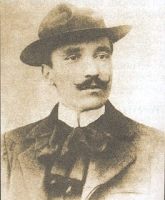 USPOREDBA NARIJEČJA
Izvori informacija I fotografija
WikipediJa
Enciklopedija
Eduvizija
Inet1.ffst.hr
Matica.hr
Nsk.hr
HVALA NA POZORNOSTI!!!